ГКОУ ЛО «Сланцевская школа-интернат»
Презентация к сказке «КОЛОБОК»
Лазарева Л.Г.
 3 класс ТМНР
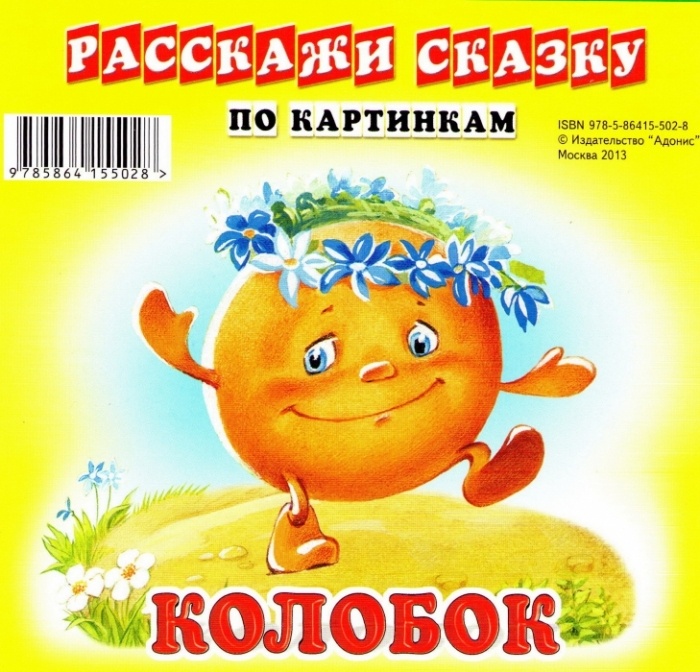 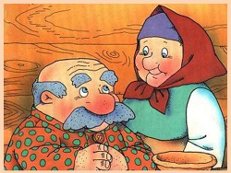 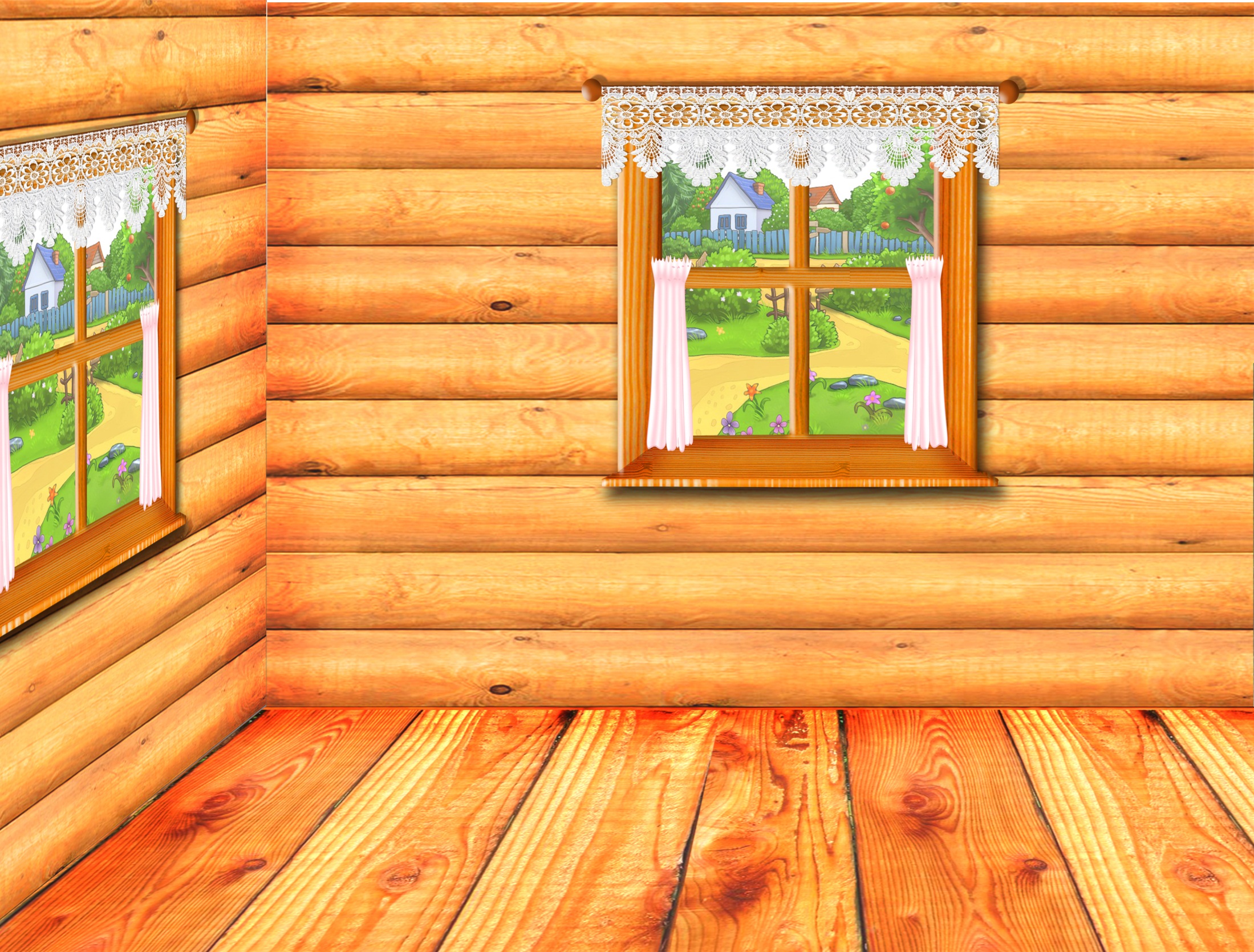 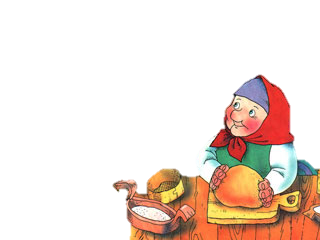 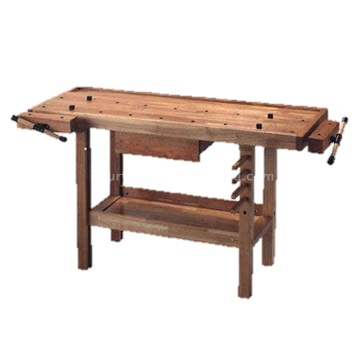 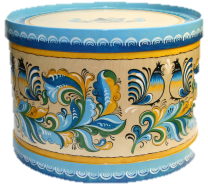 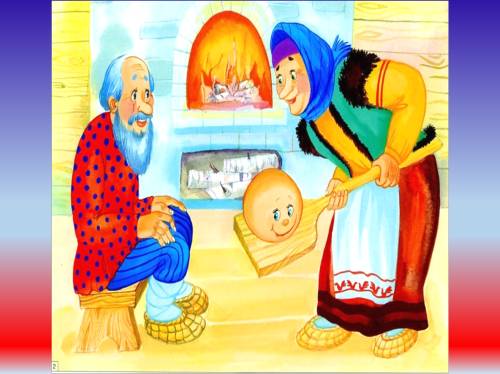 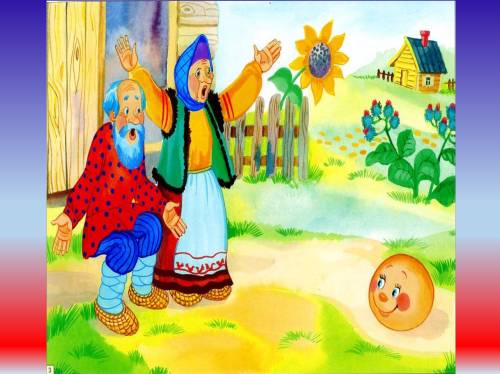 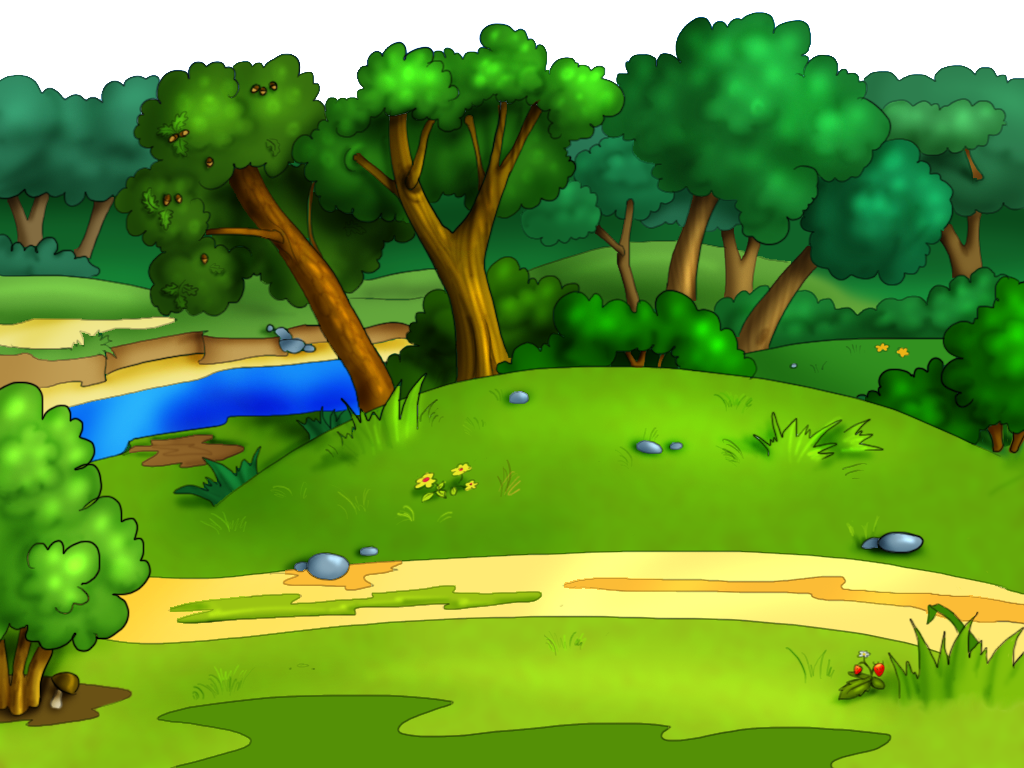 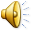 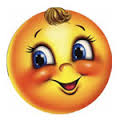 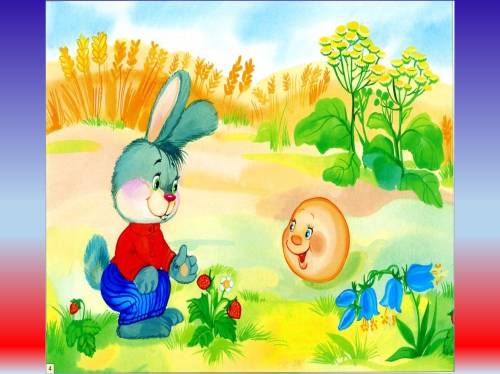 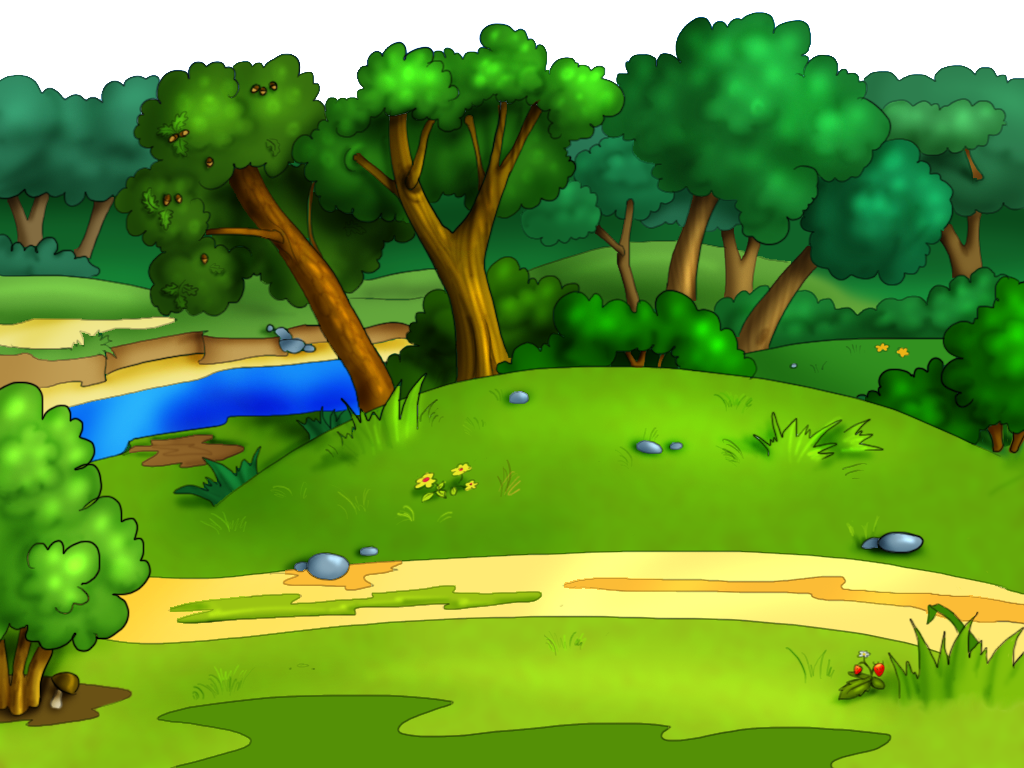 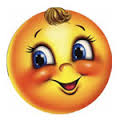 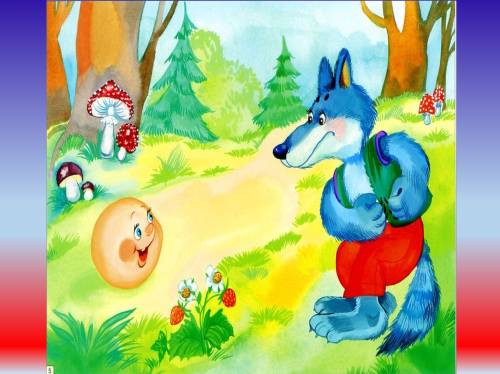 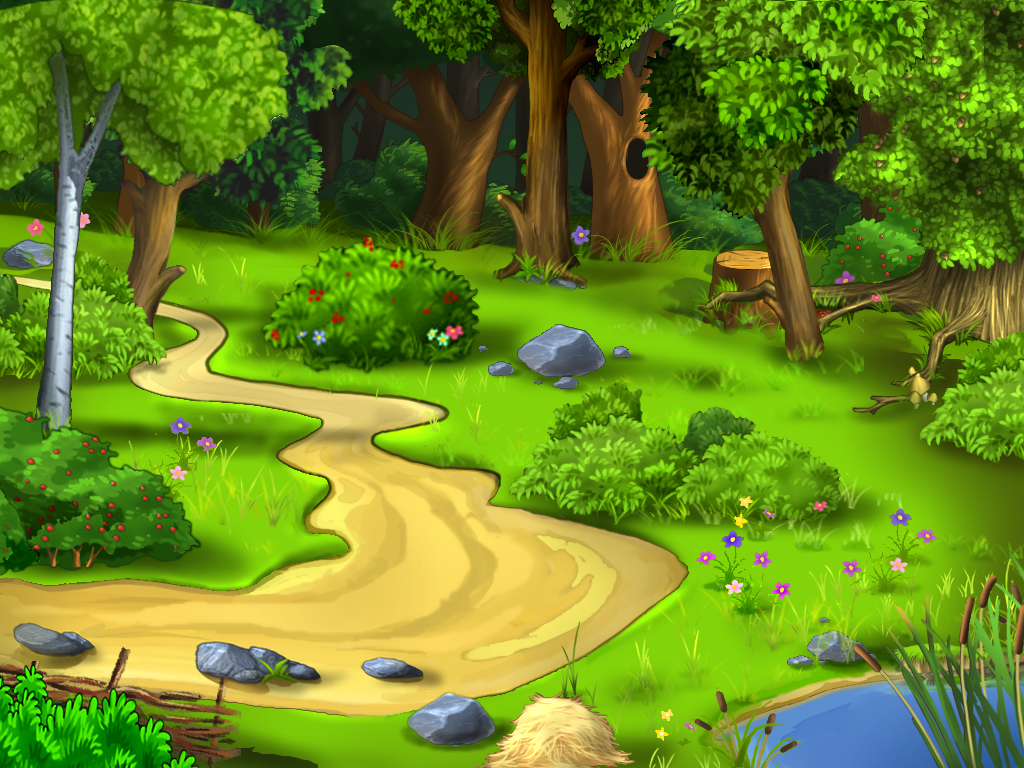 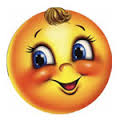 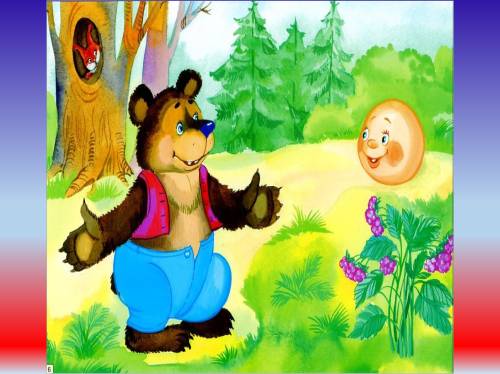 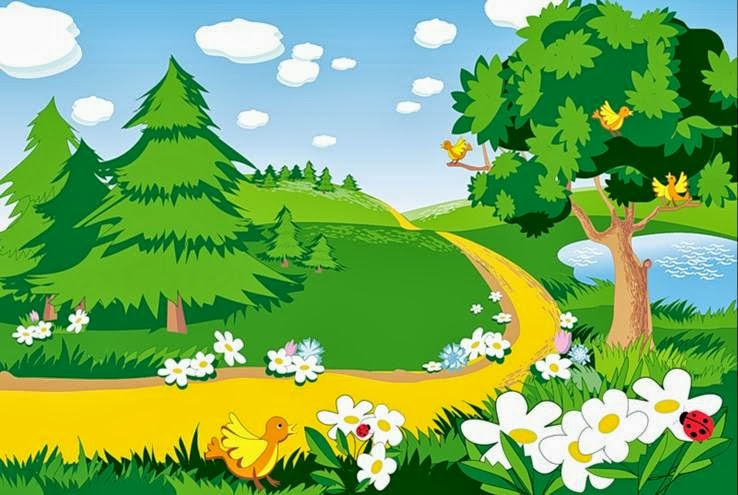 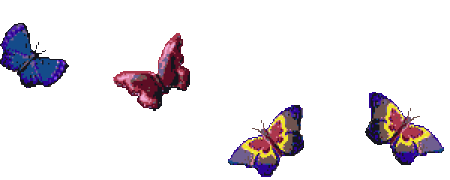 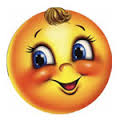 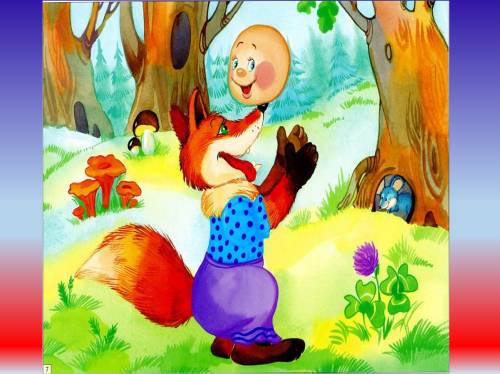 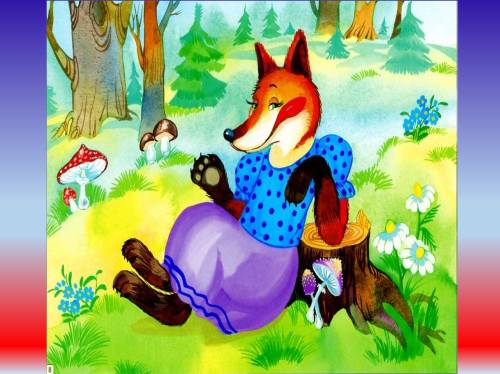 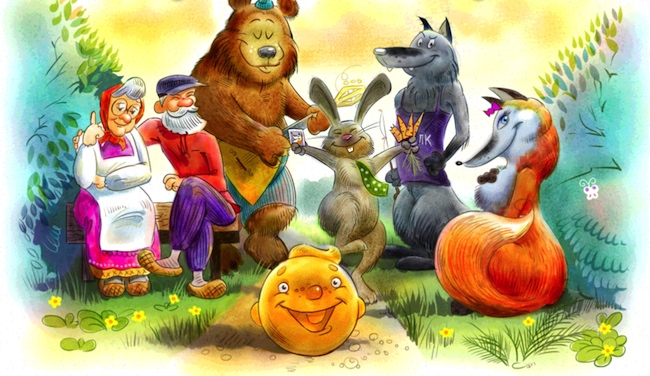